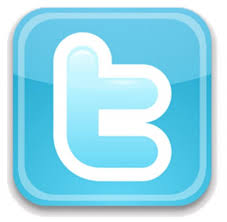 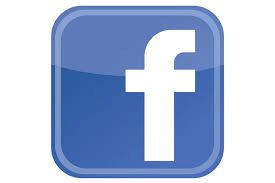 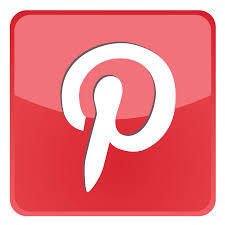 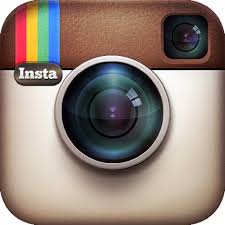 The Opportunities Available Through Social Media To Shine As Lights In The World
W.W.J.D.
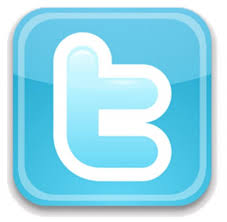 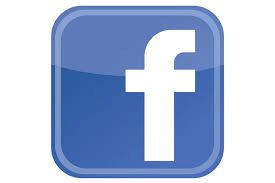 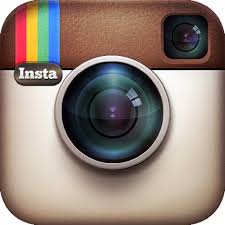 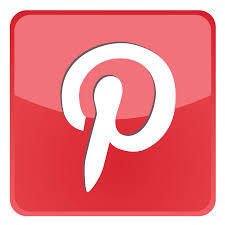 Social Media is…
…an opportunity to encourage.
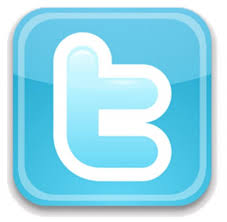 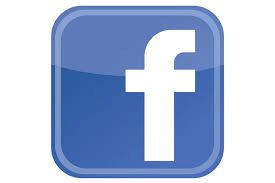 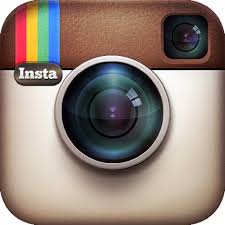 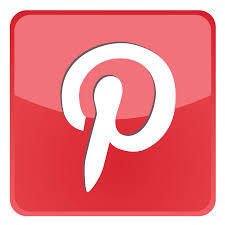 Social Media is…
…an opportunity to encourage.
…a way to share prayer requests in a timely manner.
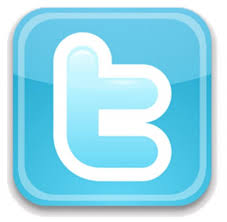 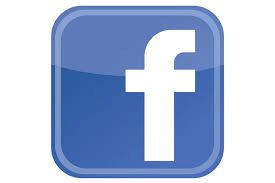 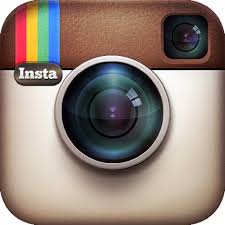 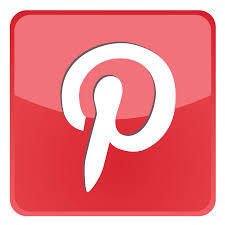 Social Media is…
…a way to share the news of the Gospel in a positive manner.
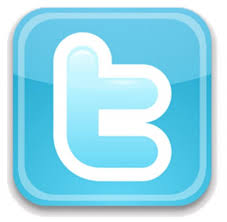 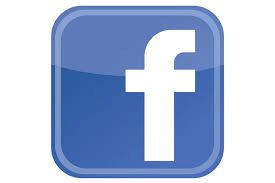 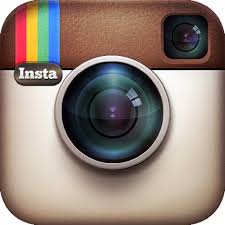 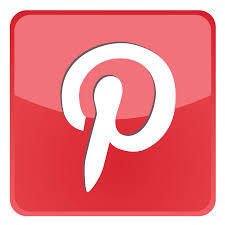 Social Media is…
…a way to share the news of the Gospel in a positive manner.
…an opportunity to show love and light through wise word choices.
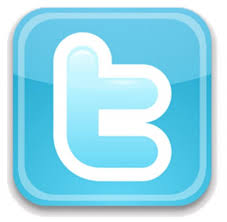 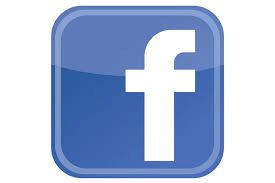 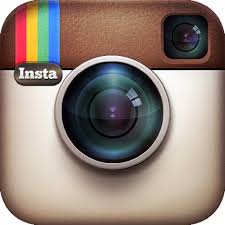 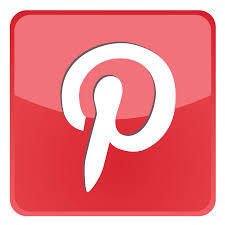 Social Media is…
…a unique way of collaborating with other Christians on all types of projects.
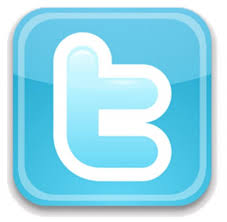 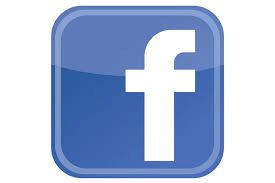 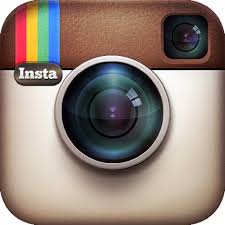 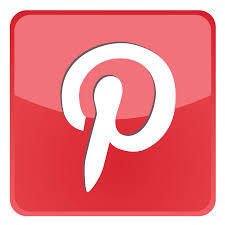 Social Media is…
…a unique way of collaborating with other Christians on all types of projects.
…creative, and creativity is contagious.
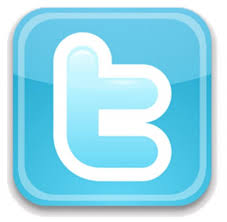 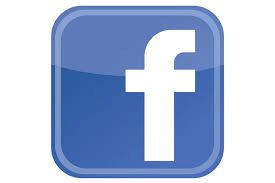 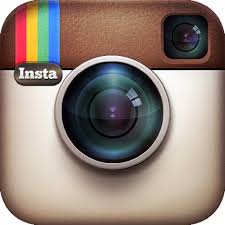 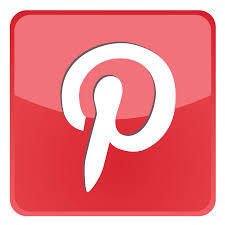 Social Media is…
…a great communications tool to share church news and announcements.
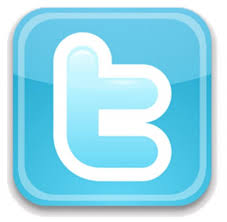 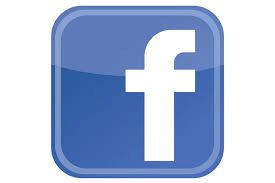 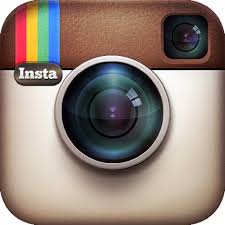 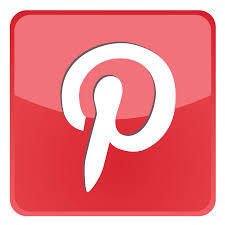 Social Media is…
…a great communications tool to share church news and announcements.
…a great way to unite Christians daily in seeking God and His Word
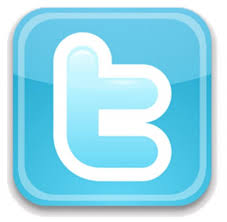 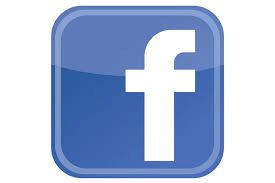 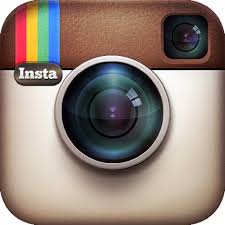 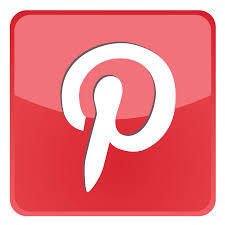 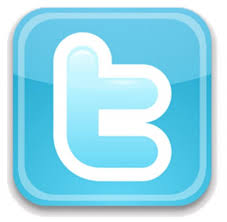 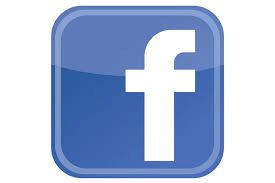 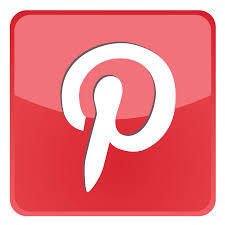 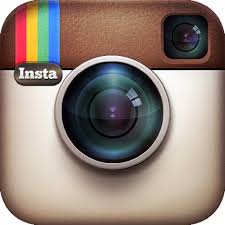 How Are You Using These Opportunities Available Through Social Media To Shine As Lights In The World?